Assessing Safe Pedicle Screw Placement:Robot-assisted vs Traditional Approach
Pedicle screw trajectories are close to critical anatomy 










Robot-assistance can improve safety, since screw trajectories can be pre-planned in 3D and executed accurately
Example robotic system: Excelcius robot, Globus Medical used by Prof. Nicholas Theodore at JHH

We have curated a dataset of post-op CTs of robotic-assisted and conventional cases
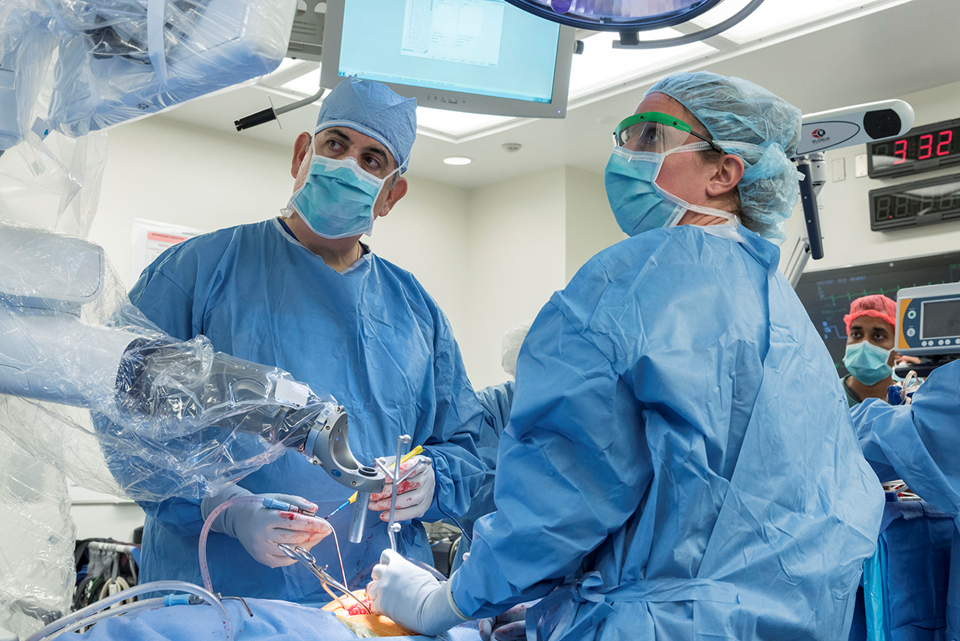 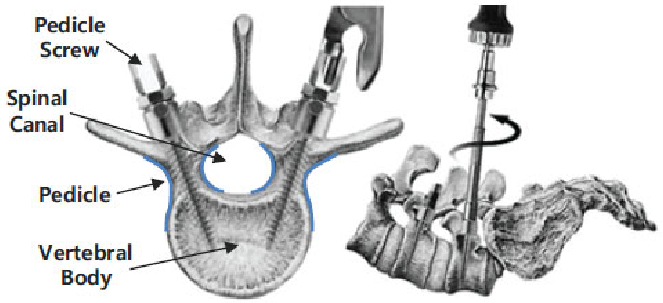 Assessing Safe Pedicle Screw Placement:Robot-assisted vs Traditional Approach
What Students Will Do & Deliverables: 
Develop machine learning algorithms to automatically identify 
Pedicle screws in CTs
Critical structures in CTs
Using the above, develop algorithms (potentially learning-based) to identify proximity of screws to critical structures Ideally, resulting in a stand-alone tool for autonomous analysis of CT scans
Investigate whether the data supports the hypothesis that robot-assisted screws are placed more safely

Size group: 1-2, pref. 2

Skills: 
Experience in ML, DL, and ConvNets (Python, Pytorch)
Experience dealing with volumetric medical data
Assessing Safe Pedicle Screw Placement:Robot-assisted vs Traditional Approach
Mentors: Radiology Artificial Intelligence Lab (rail.jhu.edu)

Technical side: 
Mathias Unberath (unberath@jhu.edu)

Clinical collaborators:
Nicholas Theodore (theodore@jhmi.edu)
Paul Yi (pyi10@jhmi.edu)